Service Delivery Performance and CostChristiana McFarlandResearch Director
The National League of Cities is the nation’s oldest and largest organization devoted to strengthening cities and city leadership. 

-Resource and advocate for more than 1,600 member cities and the 49 state municipal leagues
-Research, best practices, education and strategies to support local leadership
-Recognizes municipal achievements
Center for City Solutions and Applied Research
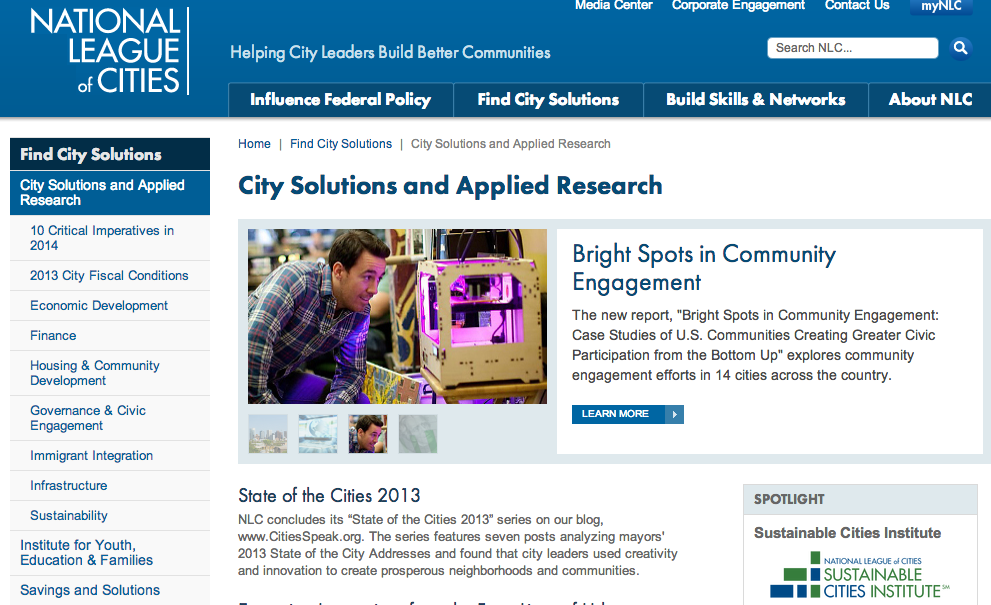 City Solutions and 
Applied Research 
strengthens the capacity 
of municipal leaders to
create strong local
economies, safe and
vibrant neighborhoods,
world-class 
infrastructure, and a
sustainable environment.
Fiscal Conditions | Economic
Development | Infrastructure
Housing | Sustainability
Service Delivery Project
Help cities provide more effective and cost-efficient city services

Analyze best practices in performance management and data-driven decision making

Los Angeles, Boston, Dallas, Louisville, Washington DC, Denver, Charlotte, Las Vegas, Kansas City MO, San Antonio, Atlanta, Pittsburgh, St. Paul, Salt Lake City
Services Provided by U.S. Cities
Public Works/Transportation
Public Utilities
Public Safety
Parks & Recreation
Cultural & Arts Programs
Support & Oversight Services
Fiscal Context
Conducted annually since 1986
Survey and review of budget documents from 350 cities
Combination of financial data, fiscal actions, and CFOs perceptions
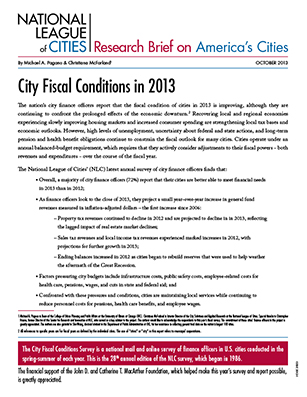 Fiscal Context
Service Delivery Response
How to create a performance management office
How to collect and analyze data
How to make data-driven decisions
How to measure benefits and outcomes
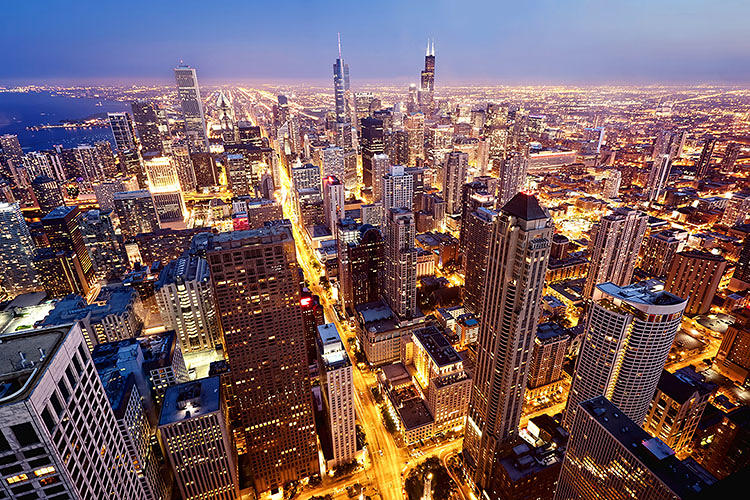 What We’ve Learned So Far…
Strong leadership 
Culture change
Budget
Staff/skills/software
Strategic plan



Open data
Know what to measure
Resident engagement
Systematic review
For More Information
Christiana McFarland
Research Director
202.626.3036
mcfarland@nlc.org 
@ckmcfarland



REPORT RELEASE FALL 2014 www.nlc.org